Procedure Adjectives
Writing Week 2, Day 5
Slide 1
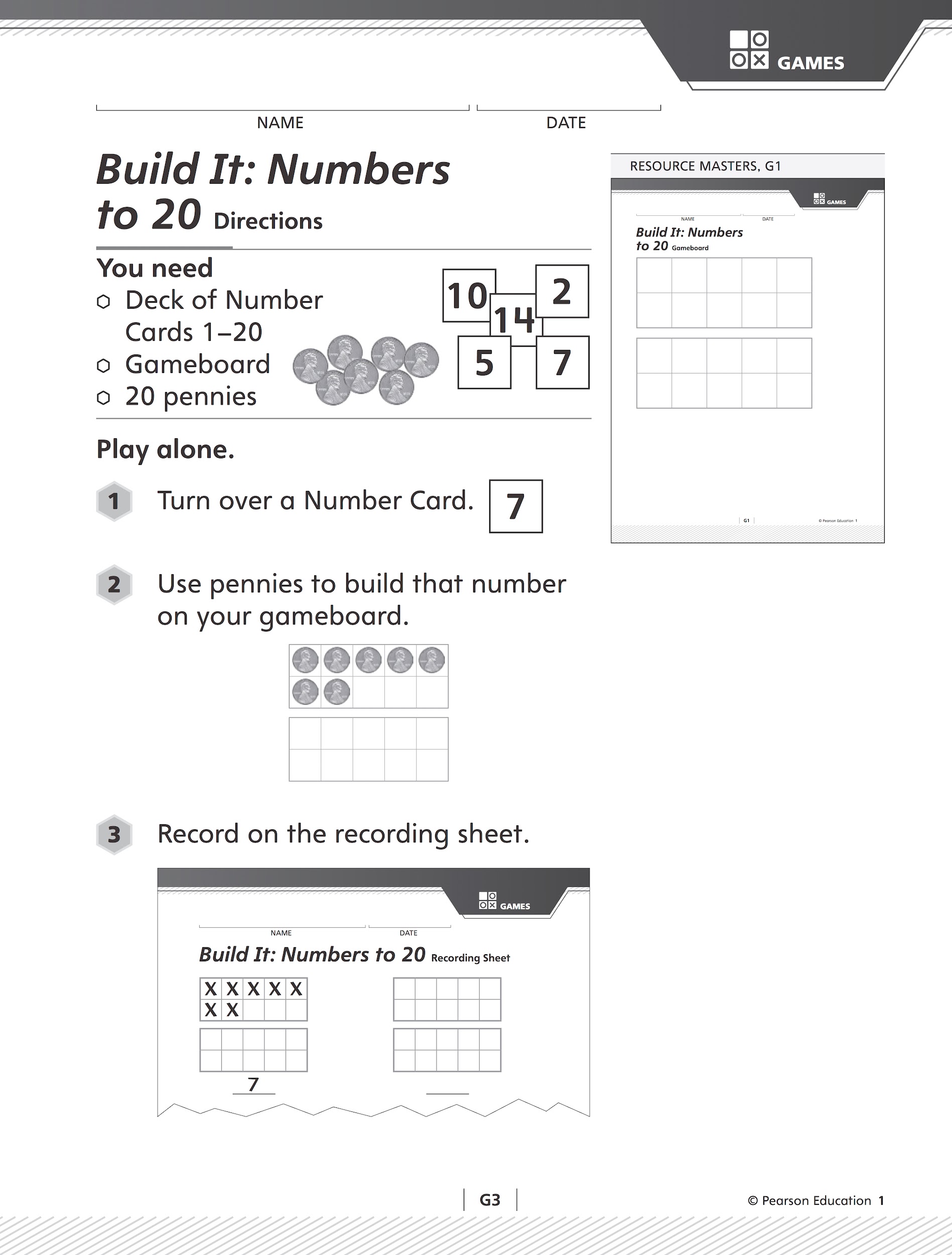 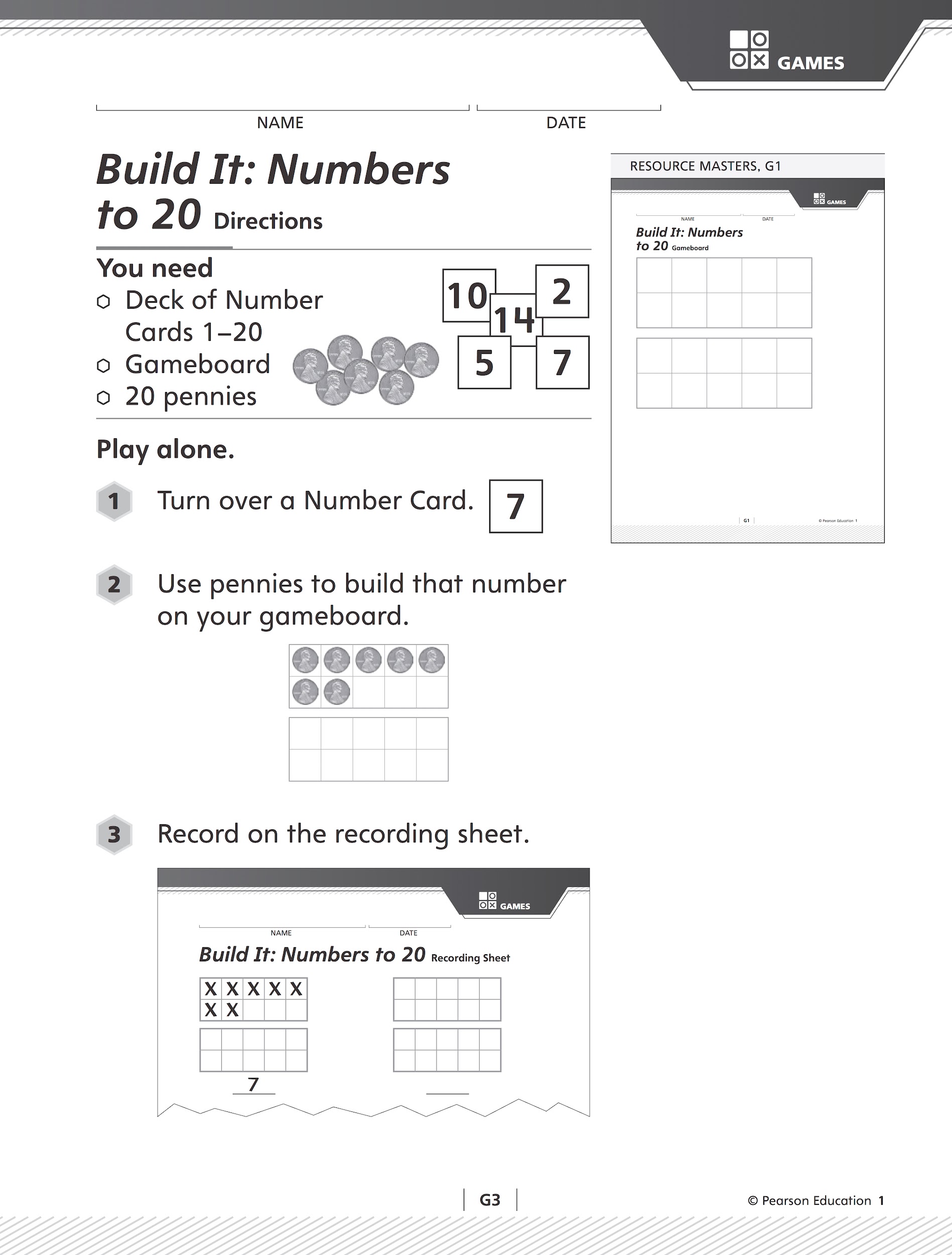 Slide 2
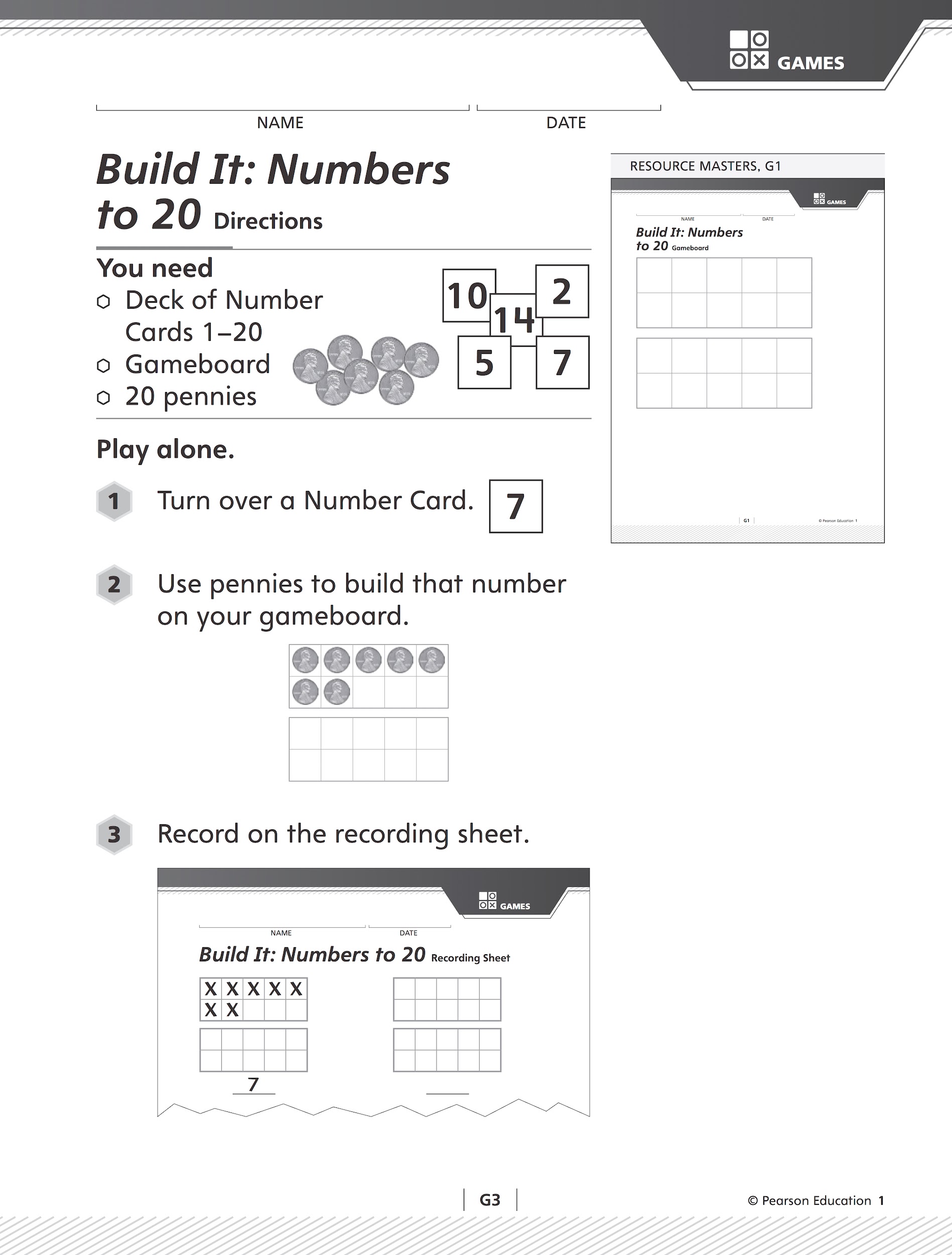 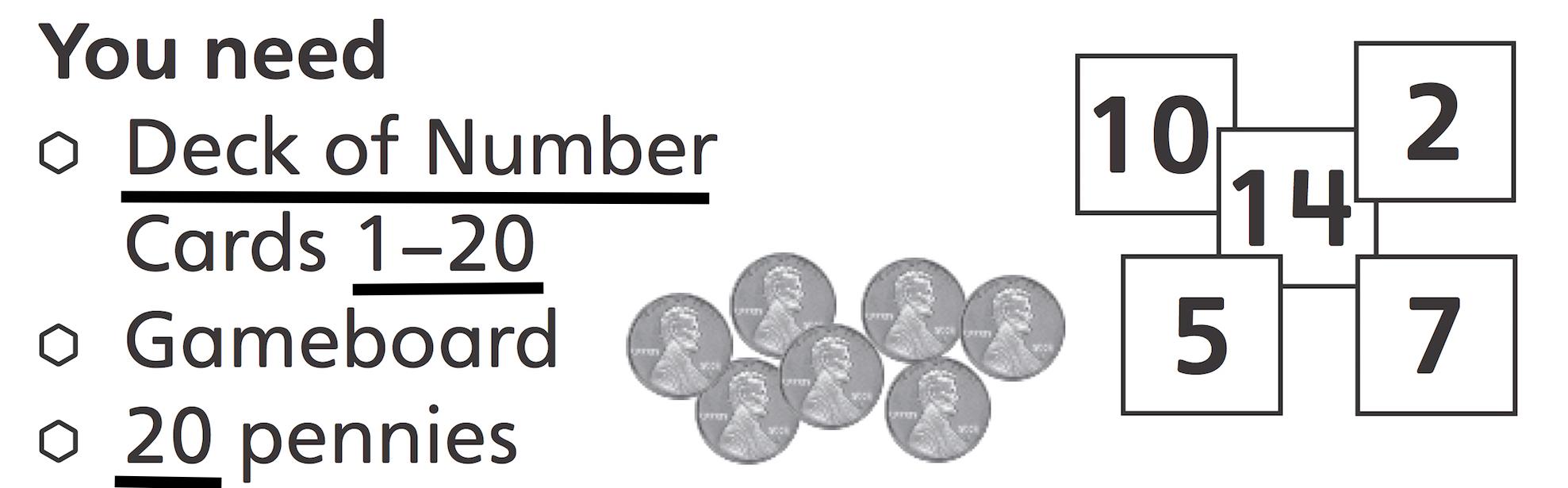 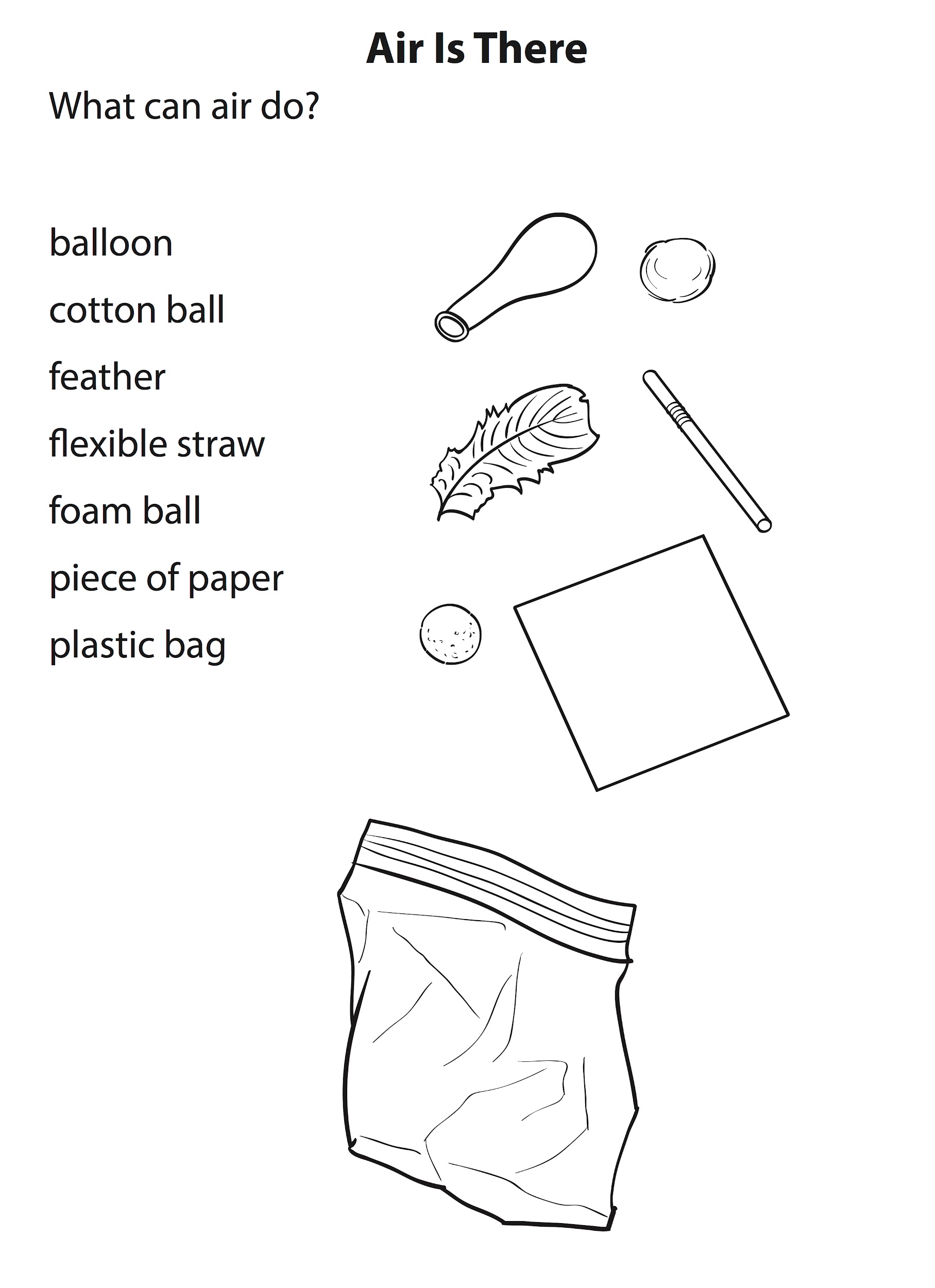 Slide 3
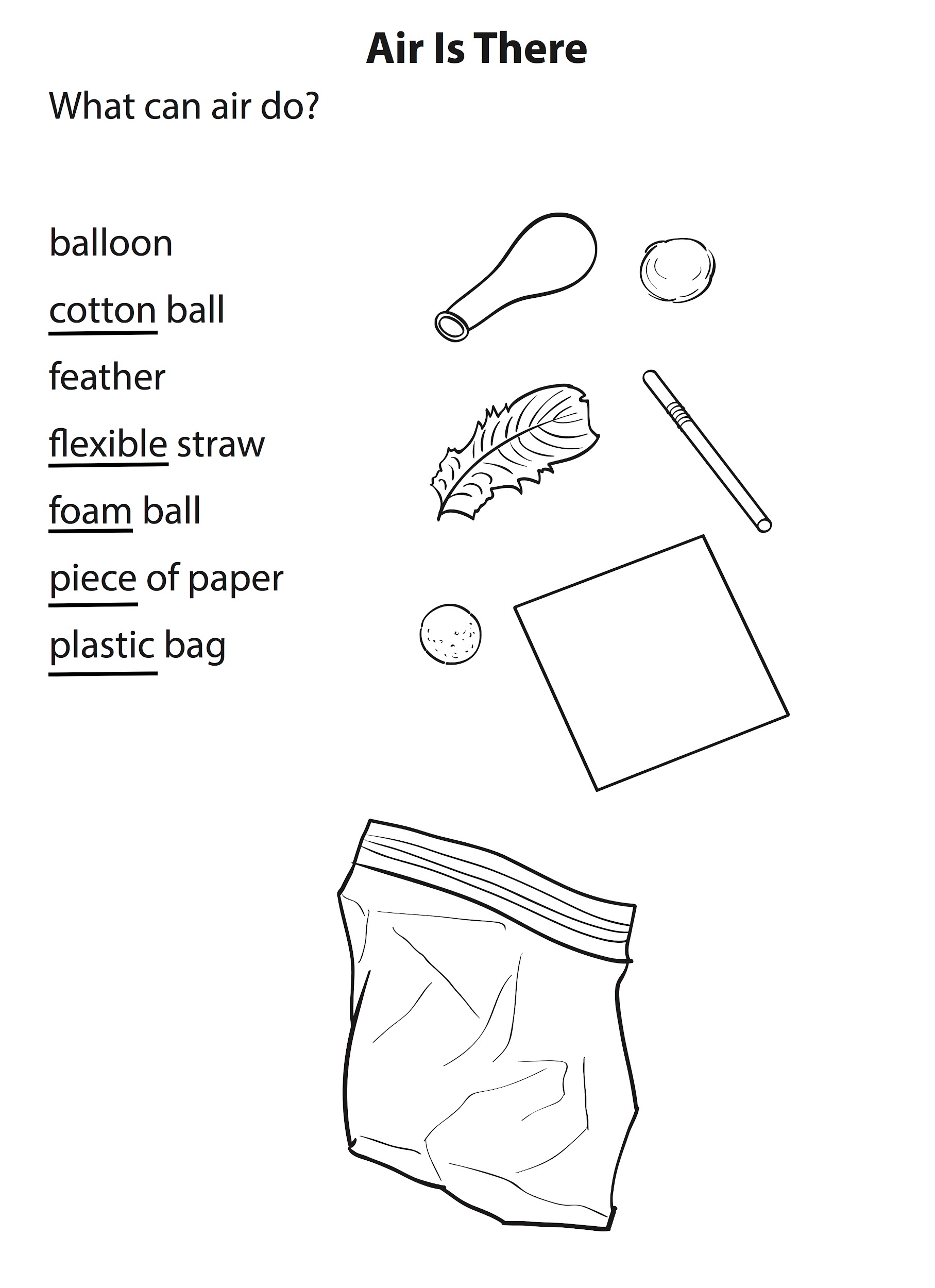 Slide 4